Deuteronomy 8
Entering the Promised Land
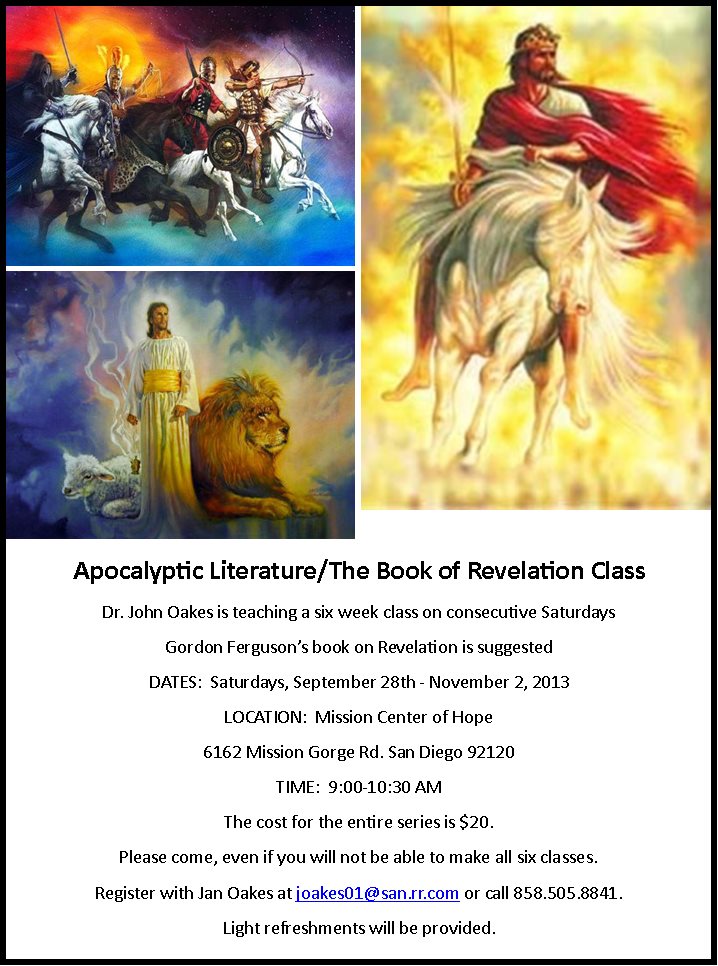 Revelation Class

Starting 9/28

Mission Center
Of Hope

Sign-up Today 5
OLD TESTAMENT TYPE
NEW TESTAMENT ANTITYPE
SLAVERY IN EGYPT
LOST, SLAVE TO SIN
WANDERING IN THE WILDERNESS
LIVING THE LIFE OF A DISCIPLE
ENTERING THE PROMISED LAND
ENTERING HEAVEN
In the wilderness: The life of a disciple
Deuteronomy 8:1
God’s purpose for us:
Deuteronomy 8:1
God’s purpose for us:

To prosper in this life

To make it to heaven

Remember Hebrews 3:16-19   Their bodies were scattered across the desert.
Deuteronomy 8:2
How will God bless us and get us into heaven?
Deuteronomy 8:2
How will God bless us and get us into heaven?

By humbling us and by testing us.

Why?

So that we will keep his commandments.  Deut 8:2b
Deuteronomy 8:3
How will God humble us?
Deuteronomy 8:3
How will God humble us?

By causing us to be hungry.

How has God caused you to hunger?
Deuteronomy 8:3
He caused you to hunger, then he fed you with manna.

God meets our needs, but not the way we would have chosen.

Ex:   Numbers 21:4-9
        Numbers 11:4-6
Deuteronomy 8:4
Your clothes did not wear out and your feet did not swell during these forty years.

We need to recognize and appreciate God’s “little miracles” every day.
Deuteronomy 8:5
What is God’s plan for blessing you?
Deuteronomy 8:5
What is God’s plan for blessing you?

…the Lord your God disciplines you…
Deuteronomy 8:6-9
Why does God discipline us?
Deuteronomy 8:6-9
Why does God discipline us?

So that he can bless us.

Two ways God humbles us:
1. By giving us a lot of blessings.
2. By taking those blessings away from us.
Deuteronomy 8:11-14 A Solemn Warning
When God blesses you, you better praise God!


Don’t become comfortable….

Q:  Are we Americans tempted to become comfortable?

v. 14  Then your heart will become proud.
Deuteronomy 8:15-18
He humbled you…
He blessed you…
He humbled you…
He blessed you…

So do not be a prideful dog!

1 Corinthians 4:17
Conclusion: Deuteronomy 8:19
Do not EVER forget the Lord your God